Homework
Research different ways of measuring rates of reaction.
The following examples must be included:
Gas produced
Mass loss
Amount of product formed
AS Chemistry
Topic 9 Kinetics 1

Rates of reaction: Collision Theory
Sunday, 17 April 2016
More chance of a collision & the collision has more energy
What is the difference between these 2 roads?
What is the difference between these 2 roads?
Which road should Sebastian cross & why?
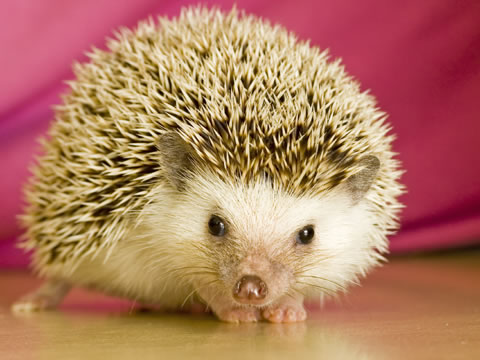 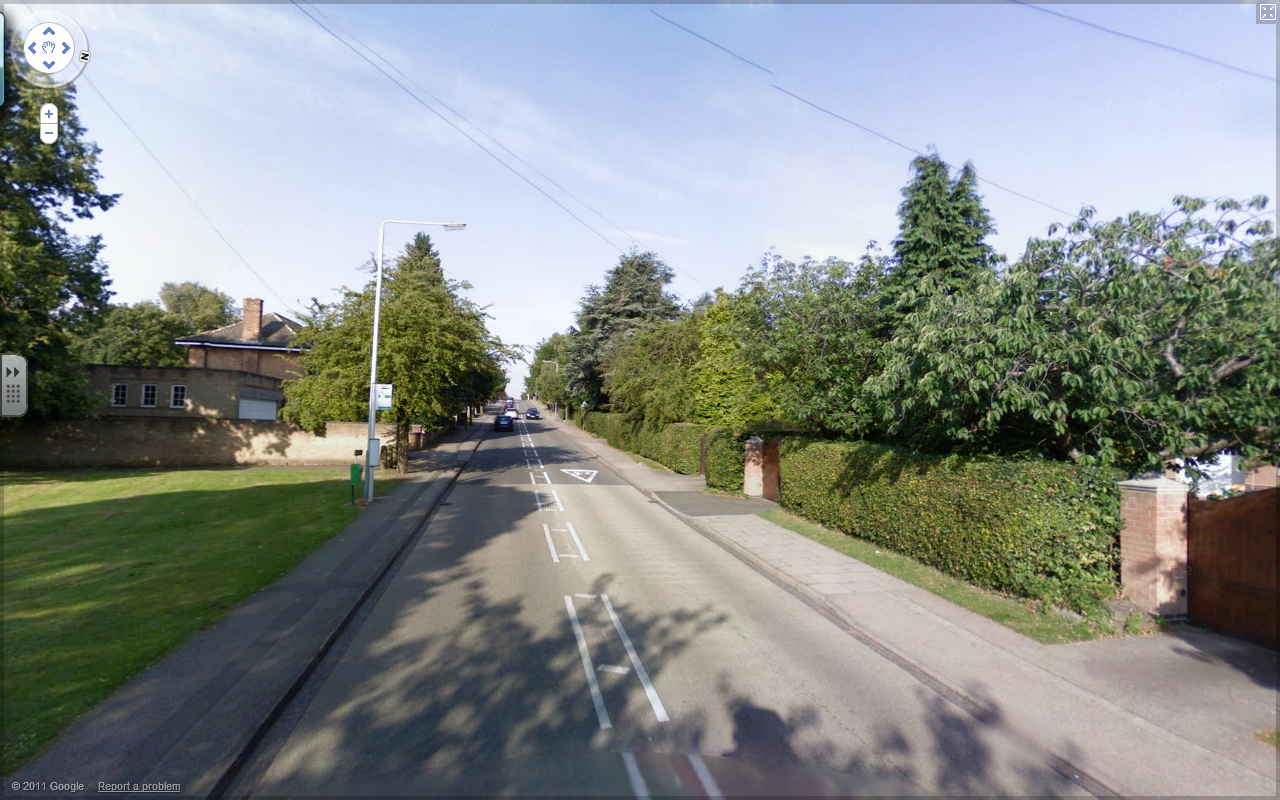 Faster & More Cars
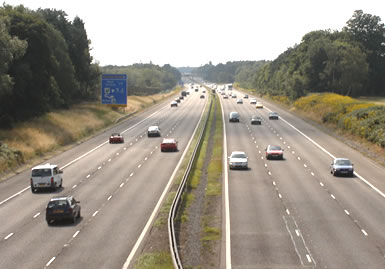 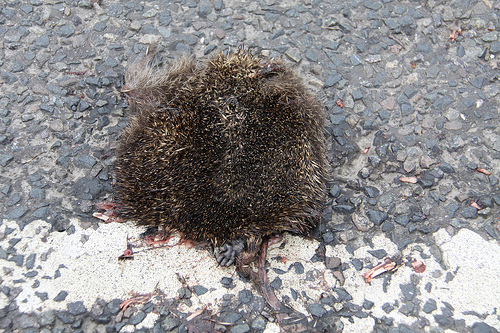 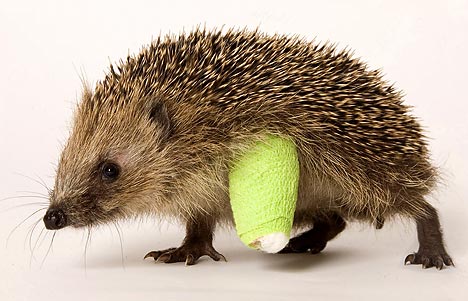 More cars 
Moving faster
[Speaker Notes: Link to concentration and temperature]
Collision Theory Objectives
understand, in terms of collision theory, the effect of a change in concentration, pressure and surface area on the rate of a chemical reaction
understand that reactions only take place when collisions take place with sufficient energy, known as activation energy
be able to calculate the rate of a reaction from:
i data showing the time taken for reaction
ii the gradient of a suitable graph, by drawing a tangent, either for initial rate, or at a time, t
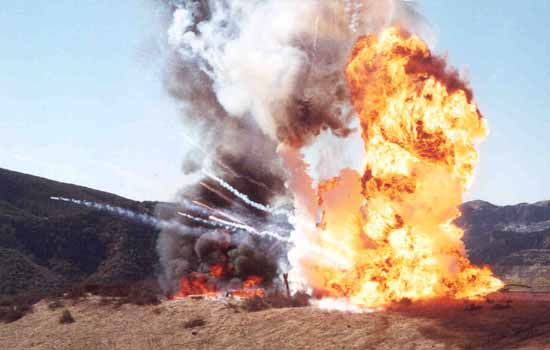 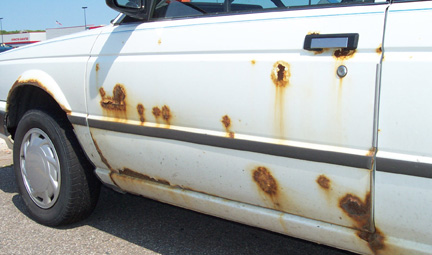 What’s different about these chemical reactions?
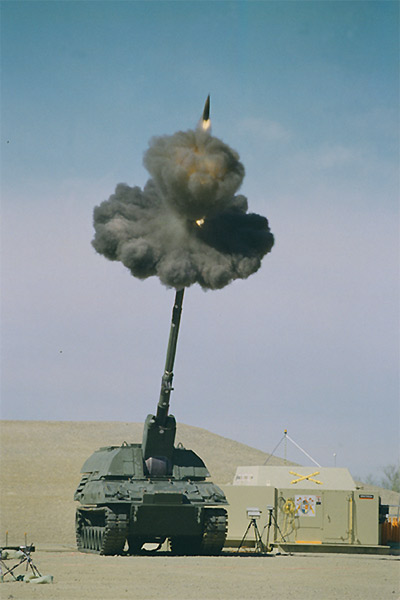 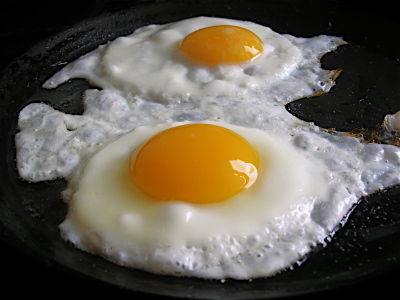 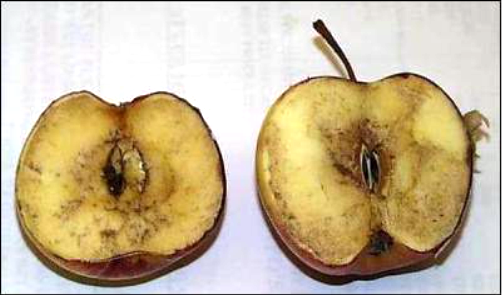 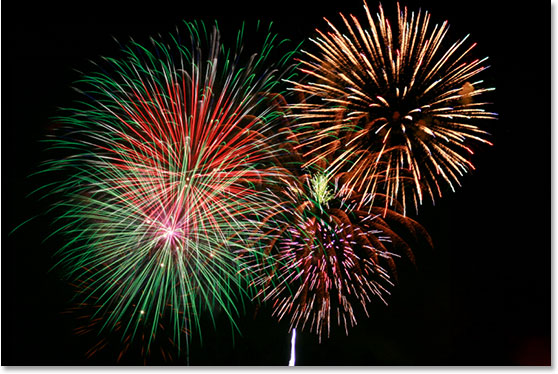 Factors which affect rate
Temperature
Concentration
Pressure
Surface area
Catalysts
Rate of reaction practical
Put about five marble chips into the bottom of a conical flask.
Measure out 25 cm3 of acid using a measuring cylinder.Record the concentration of acid in one of the columns on the table.
Add the acid to the conical flask and quickly replace the bung that is connected to the gas syringe.
Start the stopwatch. Record in the table on the next page the volume of the gas every 10 seconds for 2 minutes.
Dispose of the solution and any remaining marble chips as directed by your teacher.
Repeat the experiment using different concentrations of acid.Record your results in the table.
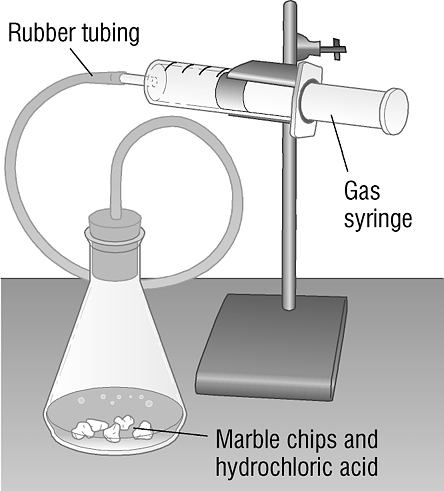 Practical – Precipitation reaction
Measure how quickly the product is formed.  The solution turns cloudy.  The quicker it turns cloudy the faster the rate of reaction.  You record how long it takes before you can’t see the X.
The effect of temperature on rate
[Speaker Notes: Teacher notes
This animation can be used to introduce the reaction between sodium thiosulfate and hydrochloric acid as a way of measuring the effect of temperature on rate of reaction. It could be shown as precursor to running the experiment in the lab, or as a revision exercise.]
Nuffield practical 11.4 page 256

Follow instructions
Draw a graph like it tells to you to
Results
What did we find out?
How do your results show this?
Collision Theory
Collision theory states that for two molecules to react they must first physically collide.
However they will only react if they have enough energy to overcome the Ea:
This will dependon the speed of the molecules (temperature) aswell as the direction of their impact
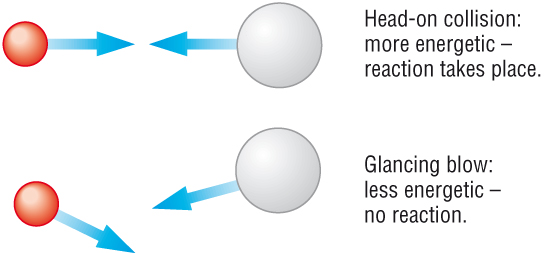 In order to react two reagents need to collide with enough energy
The minimum energy they need to react is 
called the activation energy.
Collision Theory
The molecules will also need to be in the right orientation:
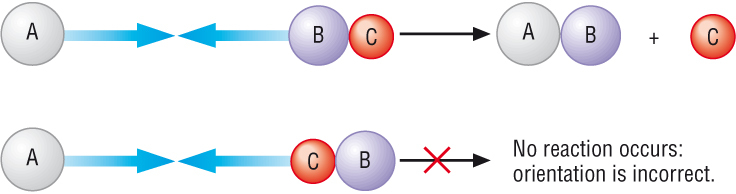 Rate of Reaction
Rate of reaction = change in recorded property 
					time taken for the change
E.g.
Rate =

Units =
Volume of gas collected
Time taken
mol.dm-3
=
mol.dm-3.s-1
s
Reaction Rates
Does a reaction have the same rate from beginning to end?

No!
The concentration of reactants is highest at the beginning.
However during the reaction they are used up.
So concentration of the reactants reduces, meaning that reaction rate decreases.
Rate of reaction graphs
reactants
product
Amount of product
Time
All product
Mix of reactant
And product
Reactant Concentration falls
Rate of Reaction falls
Gradient of graph decreases
All reactant
[Speaker Notes: Reactions do not proceed at a steady rate.
   
They start fast and get slower and slower.

This is not surprising because the reactant concentration (and the chance of collision) gets lower and lower as time progresses.]
Calculating rate of reaction from a graph
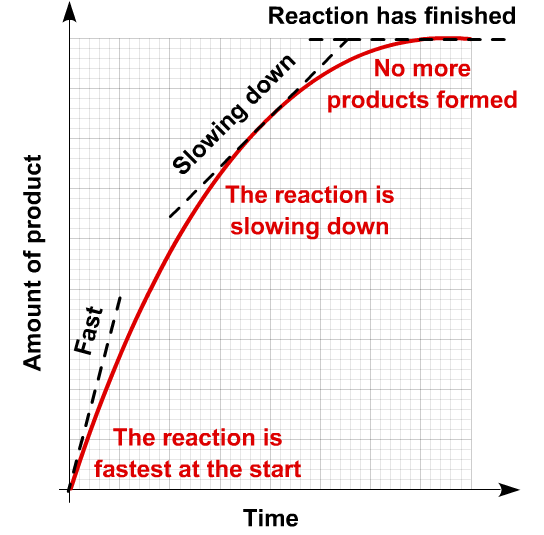 [Speaker Notes: Page 14 text book]
Collision Theory Objectives
understand, in terms of collision theory, the effect of a change in concentration, pressure and surface area on the rate of a chemical reaction
understand that reactions only take place when collisions take place with sufficient energy, known as activation energy
be able to calculate the rate of a reaction from:
i data showing the time taken for reaction
ii the gradient of a suitable graph, by drawing a tangent, either for initial rate, or at a time, t
The effect of concentration
When we increase concentration, reaction rate increases. Why?
Increased concentration means more molecules in the same space.

 


Increasing concentration means that collisions are more frequent (more collisions in a certain amount of time)
So reaction rate increases.
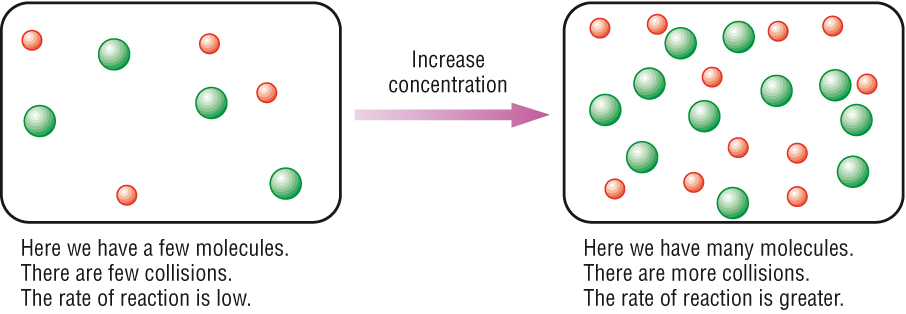 Key words
We say the collisions are more frequent
This means that there are more collisions in a certain amount of time

So for a particular length of time more collisions will take place and there will be more collisions with energy greater than the activation energy.
Collisions will be more frequent and the rate of reaction will increase
The Effect of Pressure
When we increase pressure, reaction rate increases. Why?
Pressure is just like concentration, but for gases.

 



Increasing pressure means that collisions are more frequent so reaction rate increases.
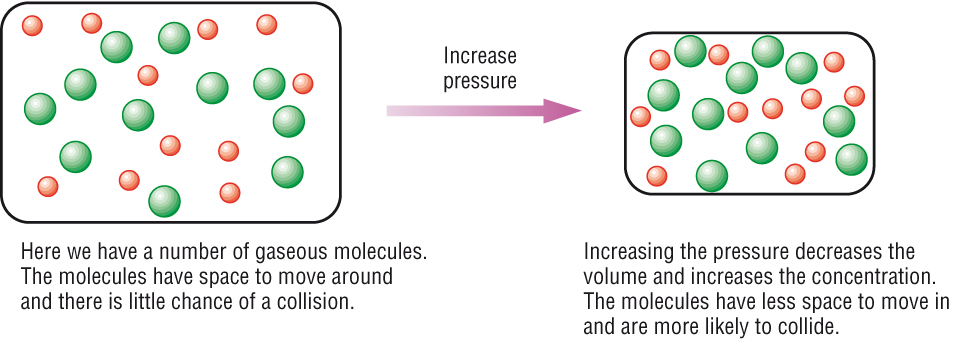 Altering the surface area
Large Surface Area
Small Surface Area
Surface area and particle collisions
[Speaker Notes: Teacher notes
This simulation illustrates how increasing the surface area increases the number of collisions between particles and solid reactants]
Reducing the size of particles increases the rate of a reaction because it increases the surface area available for collisions to take place. 
Increasing the number of collisions per second increases the rate of reaction.
This will then mean there is a greater chance of successful collisions
Collision Theory Objectives
understand, in terms of collision theory, the effect of a change in concentration, pressure and surface area on the rate of a chemical reaction
understand that reactions only take place when collisions take place with sufficient energy, known as activation energy
be able to calculate the rate of a reaction from:
i data showing the time taken for reaction
ii the gradient of a suitable graph, by drawing a tangent, either for initial rate, or at a time, t
Exam Questions
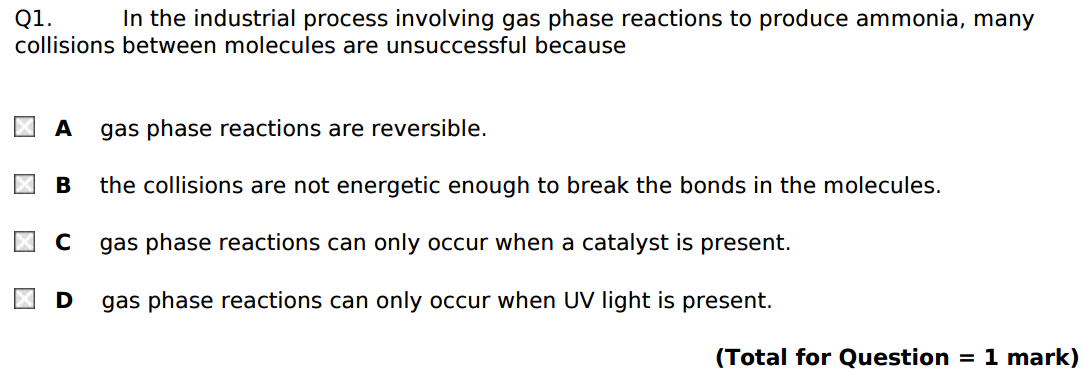 [Speaker Notes: edexel]
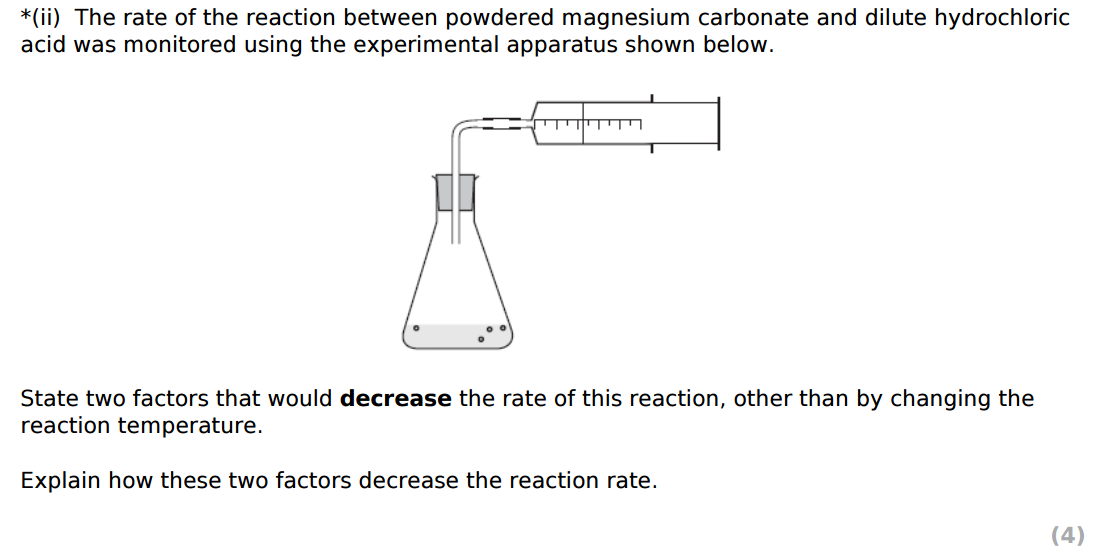 [Speaker Notes: Edexce;]
Answers
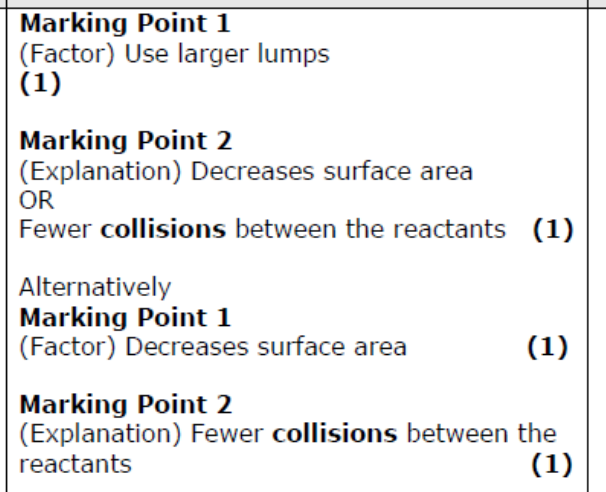 Reject
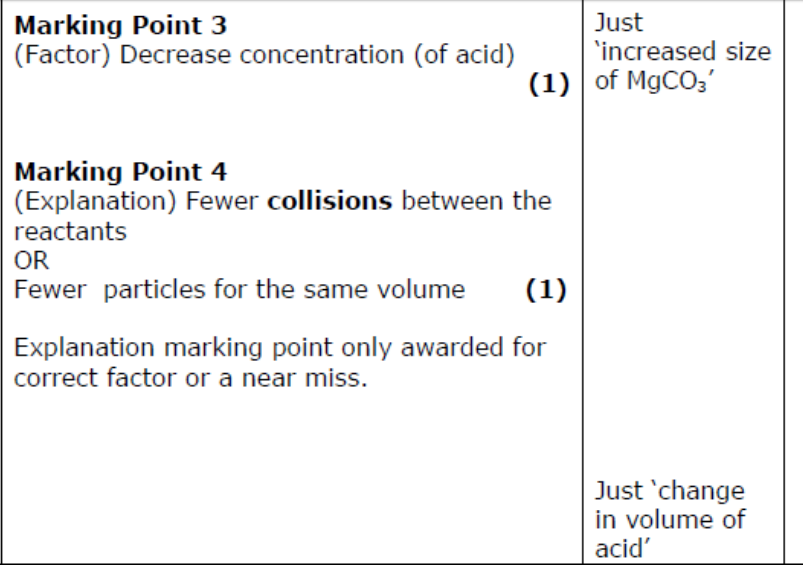 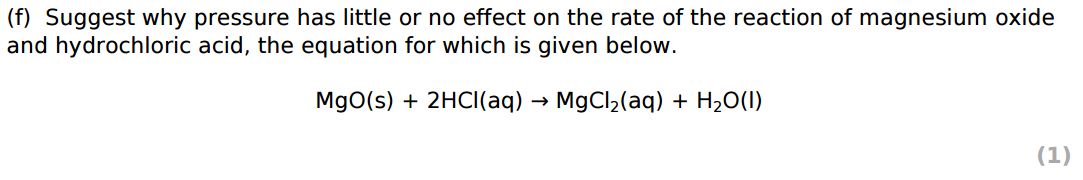 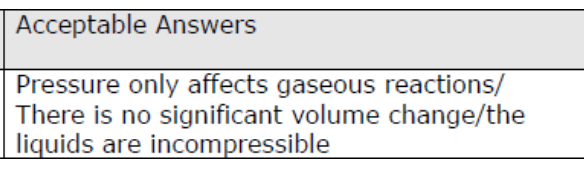 Collision Theory Objectives
understand, in terms of collision theory, the effect of a change in concentration, pressure and surface area on the rate of a chemical reaction
understand that reactions only take place when collisions take place with sufficient energy, known as activation energy
be able to calculate the rate of a reaction from:
i data showing the time taken for reaction
ii the gradient of a suitable graph, by drawing a tangent, either for initial rate, or at a time, t
Practical – Precipitation reaction
Measure how quickly the product is formed.  The solution turns cloudy.  The quicker it turns cloudy the faster the rate of reaction.  You record how long it takes before you can’t see the X.
The effect of temperature on rate
[Speaker Notes: Teacher notes
This animation can be used to introduce the reaction between sodium thiosulfate and hydrochloric acid as a way of measuring the effect of temperature on rate of reaction. It could be shown as precursor to running the experiment in the lab, or as a revision exercise.]
Measuring the volume of gas given off.
[Speaker Notes: Record how fast product is produced.]
Measuring gases in reactions
Measuring gas in reactions
Measuring volume of gas produced
Which method is better?
Why?
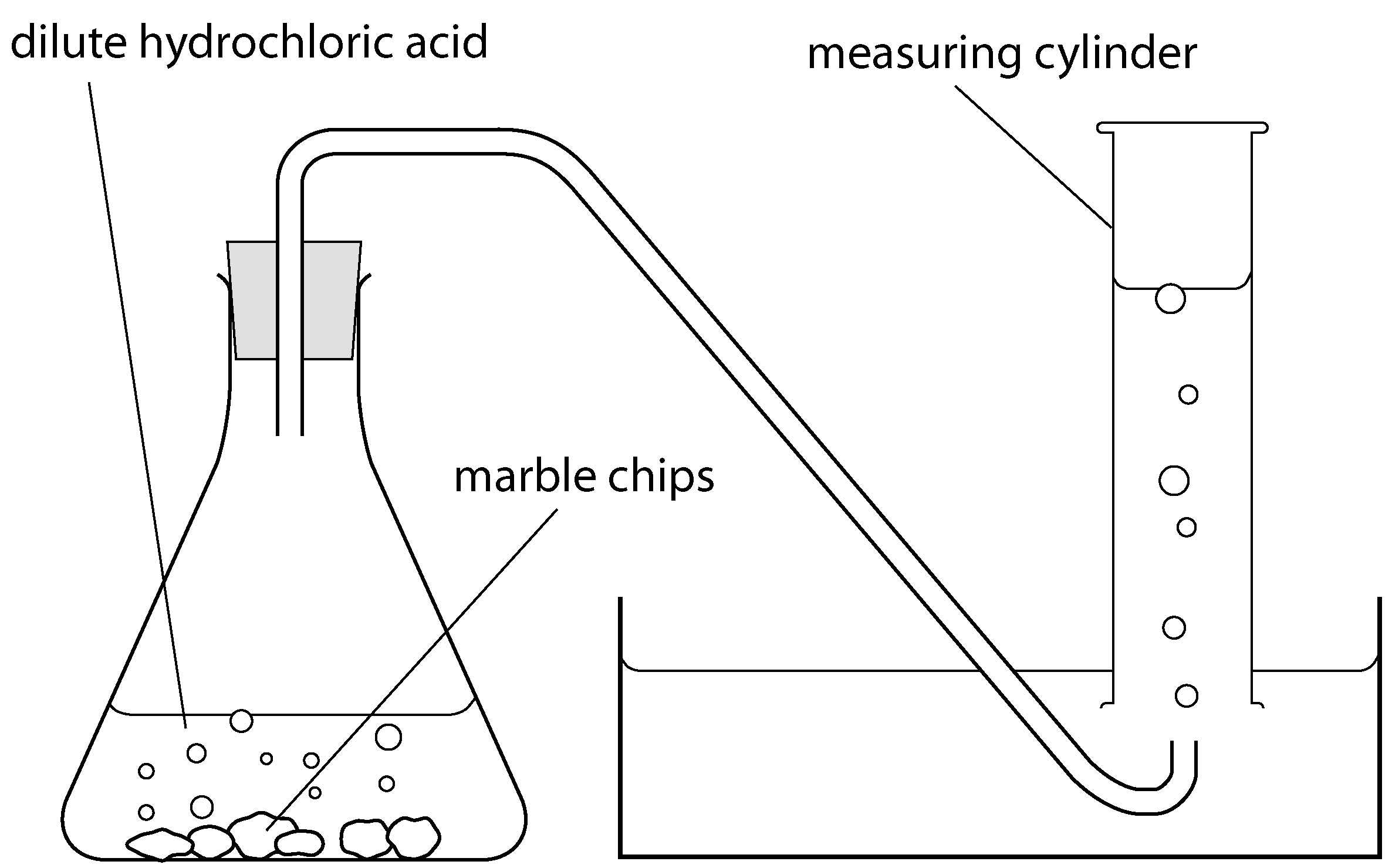 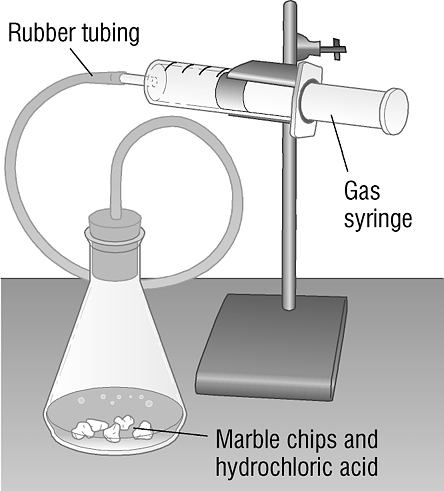 Measuring the mass lost from a reaction.
[Speaker Notes: One of the products is a gas which is released into the atmosphere. Cotton wool used to stop liquid been lost]
Reaction of marble chips with hydrochloric acid